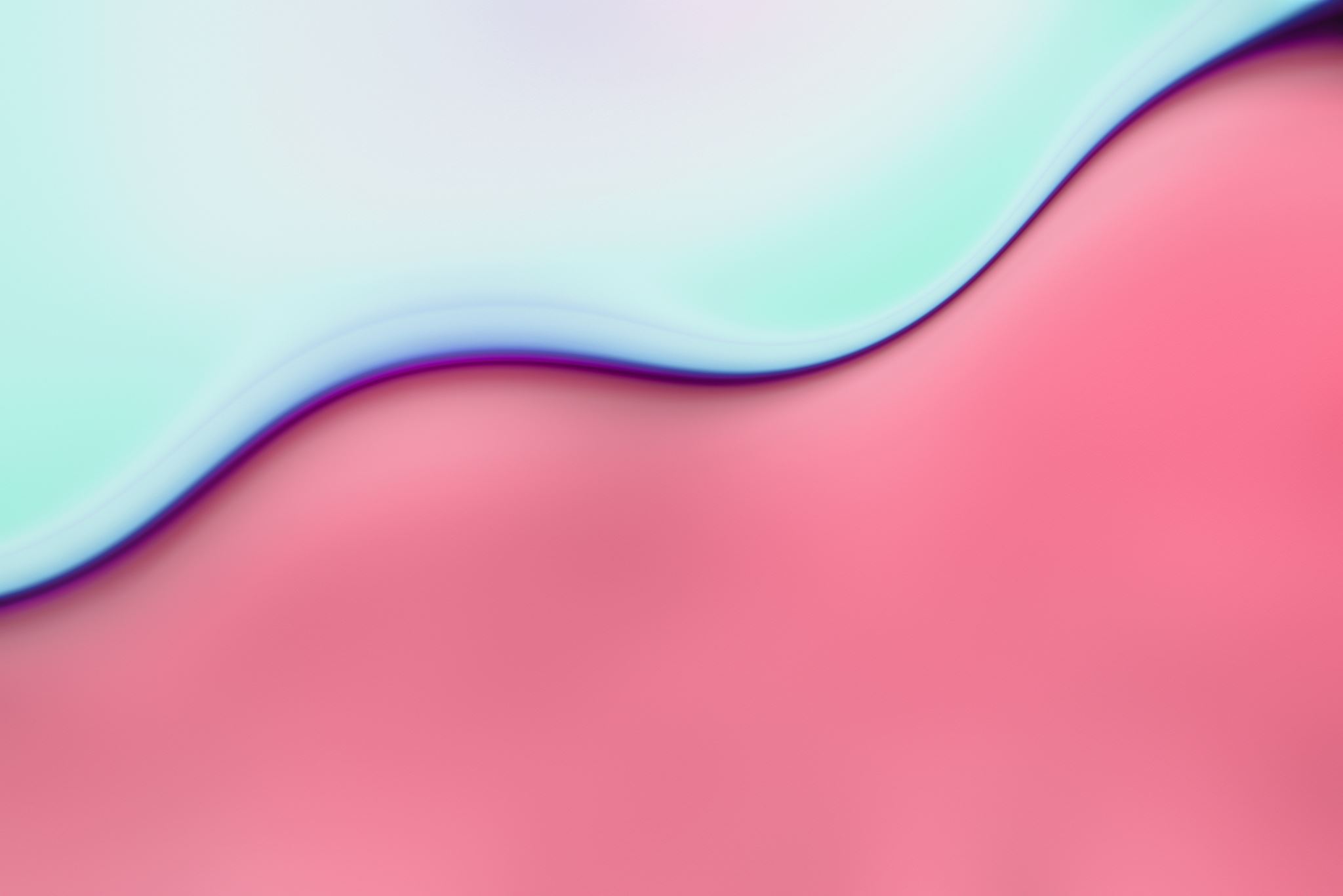 TOURISM PROMOTION & COMMUNICATION
SLIDE no 4
Advertising Agency & Budget
Content of the slide:
1.Advertising Budget
2. Role of advertising budget in the marketing plan.
3.Advertising agency
4.Role of advertising agency.
5.  Economical aspects of advertising
Advertising Budget
A budget is an expression in monetary terms of the forward plan and the proposed activity. Advertising plan includes, sales targets, product facts, marketing information, competitive situation, creative platform, copy treatment etc. The advertising budget is the translation of an advertising plan into monetary form. It states the amount of proposed advertising expenses and informs the management of the organisation the expected cost of executing the advertising plan.
Advertising Budget
The advertising budget should concentrate on the following two aspects:
i. It should be constructed considering the financial strength of the organisation.
ii. Specific operational activities should be identified and detailed allocation of funds should be specified.
Role of advertising budget in the marketing plan
Advertising is only one part of the total marketing process. The marketing process includes product design, pricing, distribution, personal selling, merchandising, sales management etc. All these functions are interrelated. It is advisable for a company to determine, as accurately as possible, the most profitable combinations of these various marketing elements. Decision on this point will influence the size of the advertising budget. Role of advertising budget in the marketing plan is given below:
Role of advertising budget in the marketing plan
1. New or established product
2. Product differentiation
3.Profit margin per unit and volume of purchase
4.Extend of the market
5.Advertising of the competitors
6.Seasonal or cyclical fluctuation of business trend
7.Size of the company
8. Amount of the money available.
Advertising Agency
Advertising Agency is just like a tailor. It creates the ads, plans how, when and where it should be delivered and hands it over to the client. Advertising agencies are mostly not dependent on any organizations.
These agencies take all the efforts for selling the product of the clients. They have a group of people expert in their particular fields, thus helping the companies or organizations to reach their target customer in an easy and simple way.
The first Advertising Agency was William Taylor in 1786 followed by James “Jem” White in 1800 in London and Reynell & Son in 1812.
Role of Advertising Agencies
Creating an advertise on the basis of information gathered about product
Doing research on the company and the product and reactions of the customers.
Planning for type of media to be used, when and where to be used, and for how much time to be used.
Taking the feedbacks from the clients as well as the customers and then deciding the further line of action
Role of Advertising Agencies
All companies can do this work by themselves. They can make ads, print or advertise them on televisions or other media places; they can manage the accounts also. Then why do they need advertising agencies? The reasons behind hiring the advertising agencies by the companies are:
1. The agencies are expert in this field. They have a team of different people for different functions like copywriters, art directors, planners, etc.
2. The agencies make optimum use of these people, their experience and their knowledge.
3. They work with an objective and are very professionals.
Hiring them leads in saving the costs up to some extent.
Economic role of Advertising
Value of Products: The advertised products are not always the best products in the market. There are some unadvertised products also present which are good enough. But advertising helps increase value for the products by showing the positive image of the product which in turn helps convincing customers to buy it.
Effect on Prices: Some advertised products do cost more than unadvertised products but the vice versa is also true. But if there is more competition in the market for those products, the prices have to come down, for e.g., canned juices from various brands. Thus some professional like chartered accountants and doctors are not allowed to advertise.
But some products do not advertise much, and they don’t need much of it and even their prices are high but they are still the leaders in market as they have their brand name. e.g., Porsche cars
Economic role of Advertising
Effect on consumer demand and choices: Even if the product is heavily advertised, it does not mean that the demand or say consumption rates will also increase. The product has to be different with better quality, and more variety than others. For E.g., Kellogg’s cornflakes have variety of flavors with different ranges to offer for different age groups and now also for people who want to loose weight thus giving consumers different choices to select from.
Effect on business cycle: Advertising no doubt helps in employing more number of people. It increases the pay rolls of people working in this field. It helps collecting more revenues for sellers which they use for betterment of product and services. But there are some bad effects of advertisements on business cycle also. Sometimes, consumer may find the foreign product better than going for the national brand. This will definitely effect the production which may in turn affect the GDP of the country.